Universidade de São PauloFaculdade de Economia, Administração e Contabilidade de Ribeirão Preto
Economia Política Clássica
 REC2401 / 2023
3ª aula
O pensamento do jovem Marx
As ideias de Marx em 1848
Por que 1848?
Formula sua concepção de história.
Pensamento já está consolidado (a partir de um processo de formação de ideias passo a passo no jovem Marx).
Textos principais: 
Introdução à Crítica da Filosofia do Direito de Hegel, 
Manifesto Comunista; 
Prefácio de Para a Crítica da Economia Política (1859, onde faz uma síntese das ideias do período anterior);
O que encontramos nesses textos?
Todas as ideias essenciais da interpretação econômica da história.
Noção de classe e de luta de classes não aparecem explicitamente.
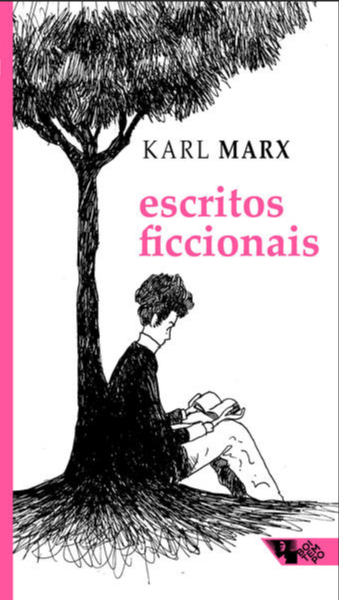 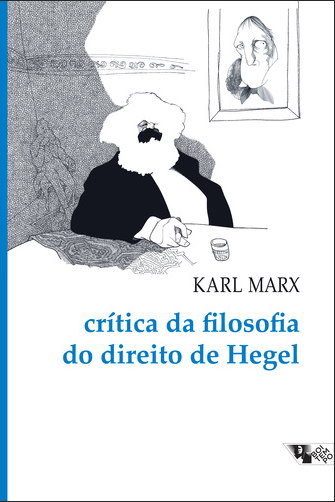 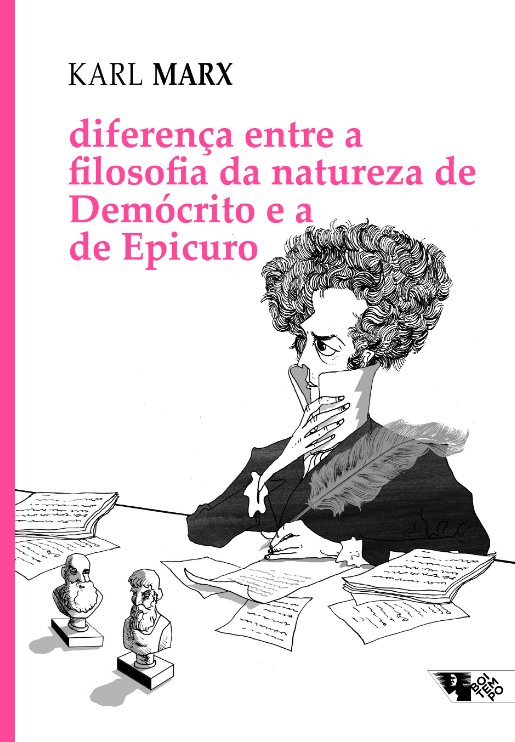 Produção do Jovem Marx
1818-1835 Ginásio de Tréveris, Marx liberal, racionalista e antirreligioso: Reflexões de um jovem ante a escolha de uma profissão.
1835-1841 Carta ao pai (1837), poesias (Escritos Ficcionais – Escorpião e Félix e Oulanem), dissertação para o doutorado (1841).
1842-1843 - artigos na Gazeta Renana, Anais Franco-Alemães (em Paris): Crítica à Filosofia do Direito de Hegel (Kreuznach, 1843), Introdução à Crítica da Filosofia do Direito de Hegel (1844). 
1844 - Paris: Manuscritos Econômico-Filosóficos, A Questão Judaica, A Sagrada Família (1944-1945).
1845 - Bruxelas: Teses sobre Feuerbach.
1845-46 - A ideologia Alemã.
1847: Miséria da Filosofia. 
1848: Manifesto Comunista (com Engels)
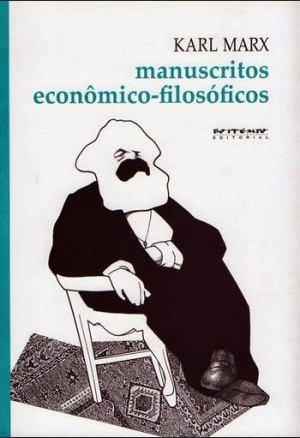 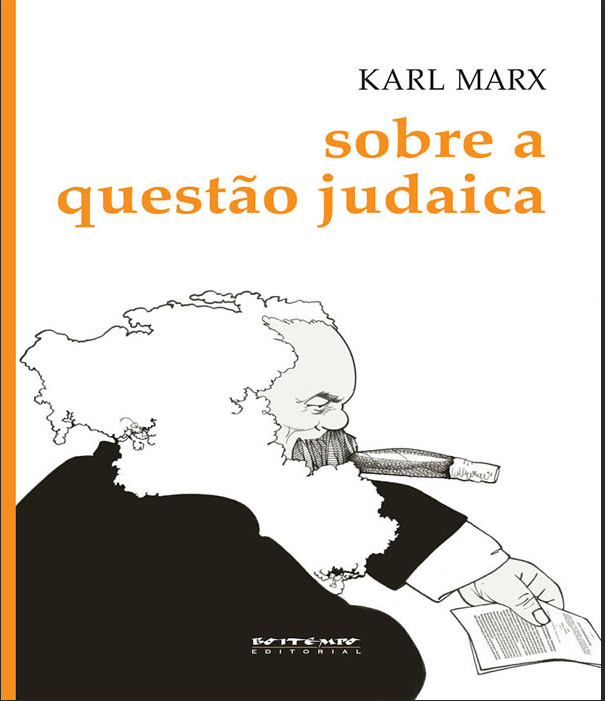 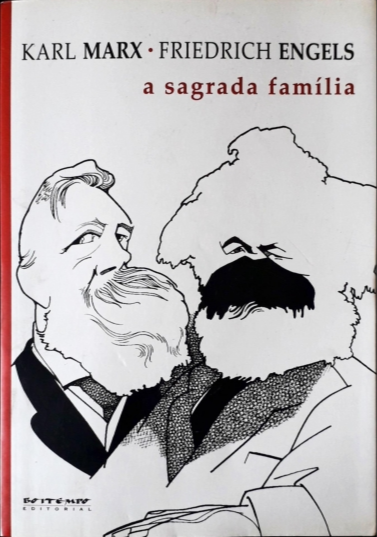 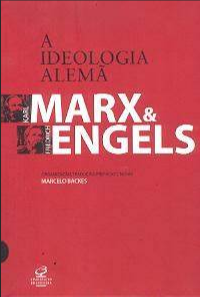 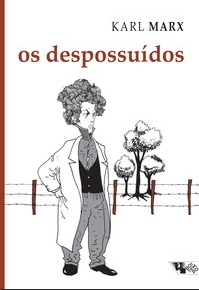 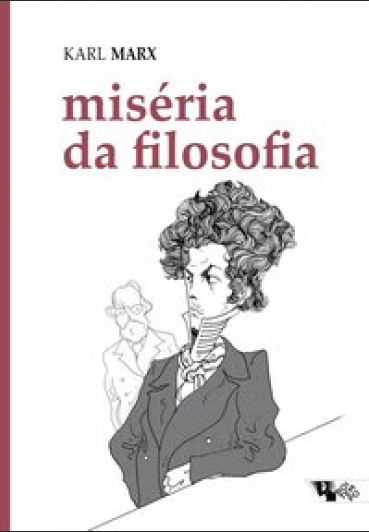 Trajetória do jovem Marx
PRIMEIRO PERÍODO:
Jovem hegeliano, clube dos doutores.
O assunto é religião, as relações entre filosofia, religião, pensamento, o real.
O sistema de Hegel é o fim da filosofia. Crítica do sistema e do real.
Da crítica da religião à crítica do direito.
Fim da Gazeta Renana. Ruptura com Bruno Bauer.
SEGUNDO PERÍODO:
1844: crítica da economia política e da filosofia nos Manuscritos Econômico-Filosóficos. Início da cooperação com Engels.
Ruptura com Ruge em janeiro de 1845.    
TERCEIRO PERÍODO:
Até 1848: da crítica filosófica da economia à interpretação histórica (materialista).
Dificuldades de interpretação:
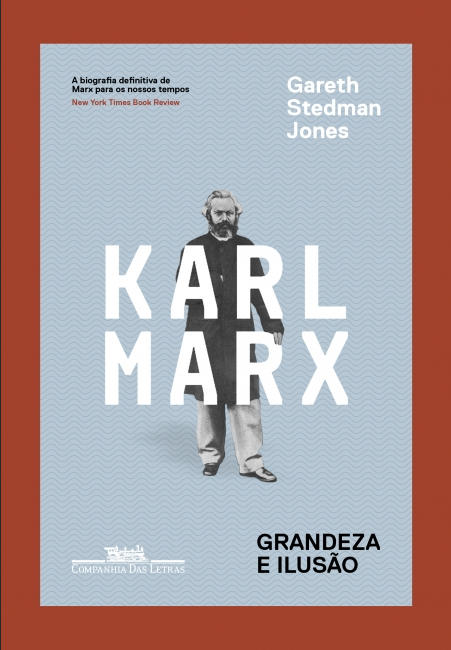 A maior parte dos textos está inacabada.
Referência a autores hoje desconhecidos.
Apoio na literatura de comentadores.
Fragmento do Prefácio de Para a Critica à Economia Política...
“Na produção social de sua existência, os homens estabelecem relações determinadas, necessárias, independentes de sua vontade, relações de produção que correspondem a um determinado grau de desenvolvimento das forças produtivas materiais. O conjunto dessas relações constitui a estrutura econômica da sociedade, a fundação real sobre a qual se eleva um edifício jurídico e político e à qual correspondem determinadas formas de consciência social. O modo de produção da vida material condiciona o desenvolvimento da vida social, política e intelectual em geral. Não é a consciência dos homens que determina sua existência; ao contrário, é a sua existência social que determina sua consciência.”
Fórmula para a revolução social:
Forças produtivas versus relações de produção (relações de propriedade).
Condições de produção econômica versus formas jurídicas, políticas, religiosas, artísticas, filosóficas (formas ideológicas pelas quais os homens tomam consciência do conflito).
Contrariedades da vida material => consciência do homem de si mesmo.
Famosa passagem...
“Nunca uma sociedade expira antes que se desenvolvam todas as forças produtivas que ela é capaz de conter; nunca relações superiores de produção tomam lugar antes que suas condições materiais de existência eclodam no seio mesmo da velha sociedade.”
Modos de produção
Asiático, antigo, feudal e burguês moderno.
Épocas progressivas da formação econômica da sociedade.
Relações de produção burguesas: “a última forma antagônica do processo social de produção” (fim da pré-história da sociedade humana).
Interpretação de Aron:
Encontra-se aqui as ideias essenciais da interpretação econômica marxiana da história. 
Não explicita o conceito de luta de classes.
3 aspectos:
Ideia fundamental: homens envolvidos em relações que independem de suas vontades. O cientista deve analisar a estrutura das sociedades, as forças de produção, as relações de produção (não se deter na maneira em que os próprios homens pensam a seu respeito). Relações sociais supra individuais se impõe aos indivíduos.
Infraestrutura (base econômica, forças e relações de produção) e superestrutura (instituições e maneiras de pensar).
Ideia do devir: o propulsor do movimento histórico é a contradição entre forças produtivas (capacidade social de produzir, capacidade técnica e científica, organização etc.) e relações de produção (relações de propriedade? Divisão da renda nacional etc.).
Dialética da história
Movimento das forças produtivas em contradição com as relações de propriedade (divisão da renda nacional). 
Contradição maior em épocas revolucionárias.
Luta de classes
Marx não a considera explicitamente no texto.
No período revolucionário, uma classe se apega às relações de produção antigas. A classe progressista apega-se a novas relações de produção.
A primeira classe é um obstáculo ao desenvolvimento das forças produtivas, a segunda classe a favorece. 
O que importa é o desenvolvimento das forças produtivas (da economia).
Teoria das revoluções
Não são um acidente político.
Expressam uma necessidade histórica.
Revoluções desempenham uma função necessária, dadas as condições históricas.
O problema é saber quando se darão as condições históricas.
Quando se dará a passagem, do capitalismo para o socialismo (comunismo)?
Pré-requisito para a revolução: as relações de produção socialistas amadurecem mesmo com a sociedade ainda capitalista.
Linha seguida pela Segunda Internacional (socialdemocracia) => atitude passiva diante da revolução!
Oposição entre a realidade social e a consciência
A primeira determina a segunda!
Pensamento dos homens explicado pelas relações sociais em que estão integrados.
Base de certa “sociologia do conhecimento”.
Teoria das etapas da história humana
Aparece em Adam Smith (sociedade primitiva versus evoluída).
Aparece em Comte (momentos do devir humano a partir das maneiras de pensar).
Marx: etapas da história humana a partir dos regimes econômicos.
4 modos, de que falamos, divididos em dois grupos (segundo Aron):
 Antigo, feudal e burguês – escravidão, servidão e assalariamento: modos distintos de exploração do homem pelo homem (fim da exploração no modo de produção socialista/comunista).
Modo de produção asiático (não é etapa da história ocidental): questão da unidade do processo histórico. Diversas linhas de evolução histórica? Subordinação de todos os trabalhadores ao Estado, não a uma classe detentora dos instrumentos de produção (viria a ser o sistema soviético).
Frase impactante de Aron:
“Vê-se logo o uso que se pode fazer da noção de modo de produção asiático. De fato, pode-se conceber que, no caso da socialização dos meios de produção, o complemento do capitalismo esteja não no final de toda e qualquer exploração. Mas na difusão do modo de produção asiático para toda a humanidade”.
Até Lenin temia isso!
Problemas no argumento de Marx
Problemas filosóficos complicados (interpretação econômica versus metafísica materialista).
Sentido da palavra dialética.
Limites exatos da infraestrutura e da superestrutura.
Retorna-se a isso na discussão do Manifesto Comunista.
O Manifesto Comunista
Tese novas
Acrescenta a problemática da luta de classes.
Texto não científico (brochura de propaganda com alguma ideias científicas).
A luta de classes:
“A história de todas as sociedades, até hoje, tem sido a história da luta de classes... Que terminou sempre com a transformação revolucionária da sociedade inteira ou com o declínio conjunto das classes em conflito”. (Manifesto Comunista)
História humana caracterizada pela luta de grupos humanos (classes sociais).
Questão da adequação histórica e empírica desta tese!
Características específicas da burguesia:
Ela sempre revoluciona os instrumentos de produção (um elogio?).
Também altera constantemente as relações de produção.
Portanto, ela altera o “conjunto das condições sociais”.
“A burguesia criou forças produtivas mais maciças e colossais que as gerações anteriores em conjunto”. (Manifesto Comunista)
Lembra Smith!
Essas forças de produção desenvolvidas pelo capitalismo irão sustentar o regime socialista (já está em gestação no antigo/atual modo de produção).
Duas contradições no capitalismo:
1. Entre forças e relações de produção.
Os meios de produção se desenvolvem mais que as relações de produção (de propriedade e a divisão da renda).
Um regime capaz de produzir cada vez mais, no entanto, a miséria permanece.
A adequação factual dessa tese!
2. Contradição entre a progressão das riquezas e a crescente miséria da maioria.
Dela nascerá a crise revolucionária.
Proletariado se constitui como classe que aspira a tomada do poder e a transformação das relações sociais.
Uma revolução feita pela maioria, em benefício de todos, que marcará o fim das classes e do antagonismo da sociedade capitalista.
Ironia da história...
A revolução será obra dos próprios capitalistas.
Concorrência implacável => ampliação dos meios de produção => aumento do número de proletários e de sua miséria.
Crescimento econômico com proletarização e pauperização.
Grupos intermediários tendem a desaparecer (artesão, pequenos burgueses, vendedores, camponeses proprietários etc.). Classes intermediárias não têm iniciativa nem dinamismo histórico.
Fim do caráter antagônico da sociedade
Fim do antagonismo com a tomada do poder pelos proletários.
“Assim que... toda produção esteja concentrada nas mãos de indivíduos associados, o poder público perderá seu caráter político... A antiga sociedade burguesa, com suas classes e seus conflitos de classe, cede lugar a uma associação em que o livre desabrochar de cada um é a condição mesma para o livre desabrochar de todos.” (Manifesto Comunista)
O Estado (a política) como um fenômeno secundário em relação aos fenômenos essenciais, que são econômicos ou sociais.
Erro de Marx (típico do modo de pensar de escritores do início do século XIX).
Poder político como expressão dos conflitos sociais, meio de domínio da classe trabalhadora.
Centro do pensamento de Marx
A ciência de Marx visa fornecer uma demonstração rigorosa a tais proposições.
Regime capitalista interpretado naquilo em que ele é contraditório.
A luta de classes na sociedade capitalista como espelhando outras formas de lutas sociais em etapas históricas anteriores (uma peculiar visão da história).
Comte via consenso em sociedades anteriores => conflito no capitalismo como resultado da justaposição de instituições antigas com as novas.
Tese da crescente polarização da sociedade. Nesse ambiente, o avanço das forças produtivas impulsiona a história. 
Avanço da história => proletarização crescente =>  explosão revolucionária => surge a sociedade não antagonista.
Aceita a tese marxiana, duas tarefas a cumprir-se (ótica sociológica de Aron):
Qual a teoria geral da sociedade de Marx (que explica o caráter antagonista de todas as sociedades conhecidas)?
Qual a estrutura, o funcionamento e a evolução do capitalismo que explicam a luta de classes e a revolução?
O materialismo histórico é a teoria geral da sociedade?
O Capital detalha as ideias econômica e sociais de Marx.
Avaliação do pensamento de Marx em 1848
Pensamento claro e obscuro
Teses de Aron...
Pensamento filosófico de Marx como interpretação da história. O materialismo não está estritamente implicado nessa teoria da história. Vinculação da filosofia (metafísica) com a interpretação da história. Papel das ciências naturais no enfrentamento da questão.
O desenvolvimento do capitalismo exprime as contradições da evolução histórica. 
O socialismo científico: socialismo como resultado do movimento da própria realidade histórica. Determinismo versus ação. De alguma forma se reconciliam. Síntese de teoria com prática.
Pensamento claro em seu conjunto e obscuro nos detalhes
Interpretação de Aron:
Obscuridade: flutuação na definição de conceitos fundamentas.
Clareza: noção de forças de produção, renovamento técnico e contradições que nascem desse renovamento (ajuda das ciências naturais).
Marx centraliza o estudo da anatomia da sociedade burguesa em sua crítica da economia política (em sua produção máxima neste projeto que foi O Capital).
O centro do pensamento do jovem Marx
A crítica da religião
É a crítica da realidade que dá origem a essa religião.
Ultrapassar a realidade que deu origem a religião.
Religião como ideologia: criticar a ideologia significa criticar uma realidade.
Leva à crítica (das ideias) do direito e da economia.
A critica da religião é o fundamento de tudo: “A crítica da religião é a condição para toda a crítica”. (Prefácio de Contribuição para a Crítica da economia Política).
Crítica à Filosofia do Direito de Hegel
Analisa a relação entre o estado social e a tomada de consciência.
Analisa a relação entre pensamento e ação.
Como o pensamento pode se encarnar na realidade militante.